Fig. 2 VOG recording of persistent positional nystagmus in one patient (patient 3) with acute MV. A complex ...
Brain, Volume 128, Issue 2, February 2005, Pages 365–374, https://doi.org/10.1093/brain/awh351
The content of this slide may be subject to copyright: please see the slide notes for details.
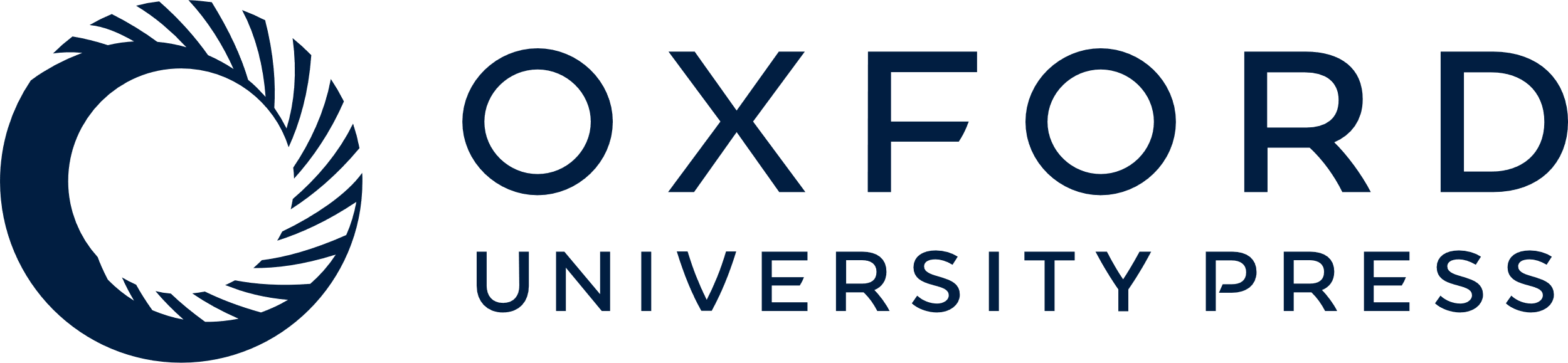 [Speaker Notes: Fig. 2 VOG recording of persistent positional nystagmus in one patient (patient 3) with acute MV. A complex positional nystagmus with vertical, horizontal and torsional components manifests in the supine position. In the left and right lateral supine positions there is a direction-changing horizontal torsional nystagmus, providing strong evidence of a central vestibular origin.


Unless provided in the caption above, the following copyright applies to the content of this slide: Brain Vol. 128 No. 2 © Guarantors of Brain 2004; all rights reserved]